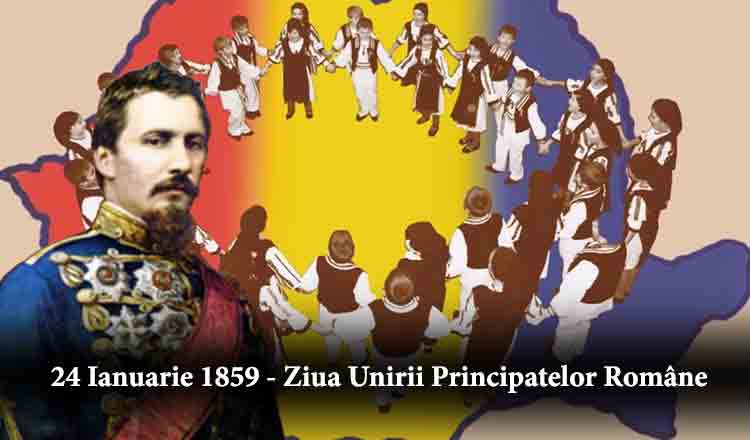 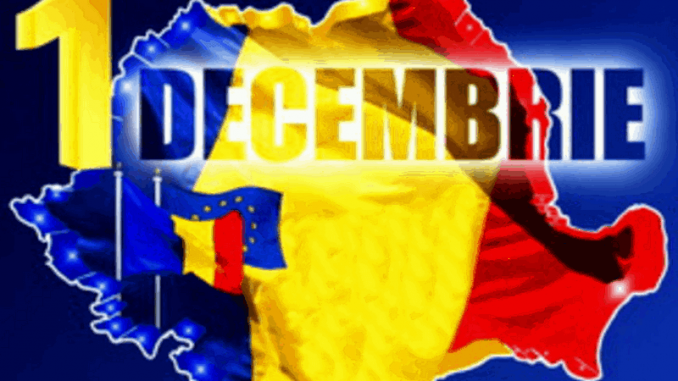 JOC DIDACTIC”CĂLĂTOR PRIN ROMÂNIA!”
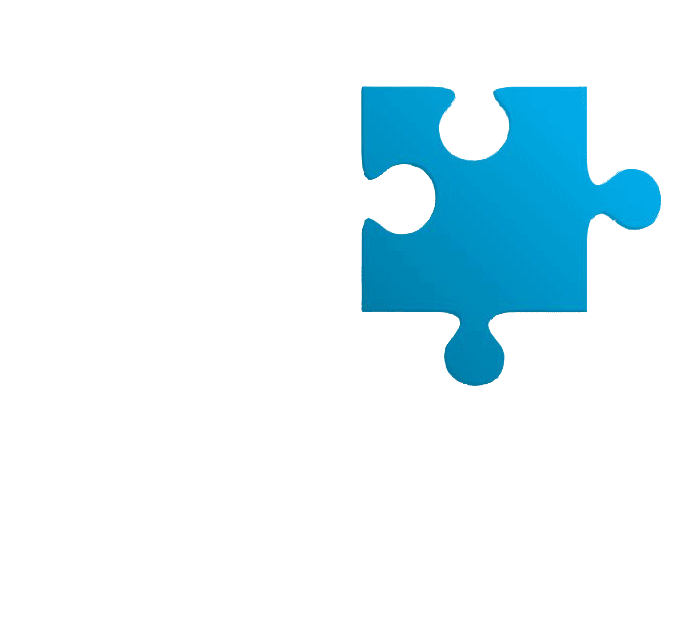 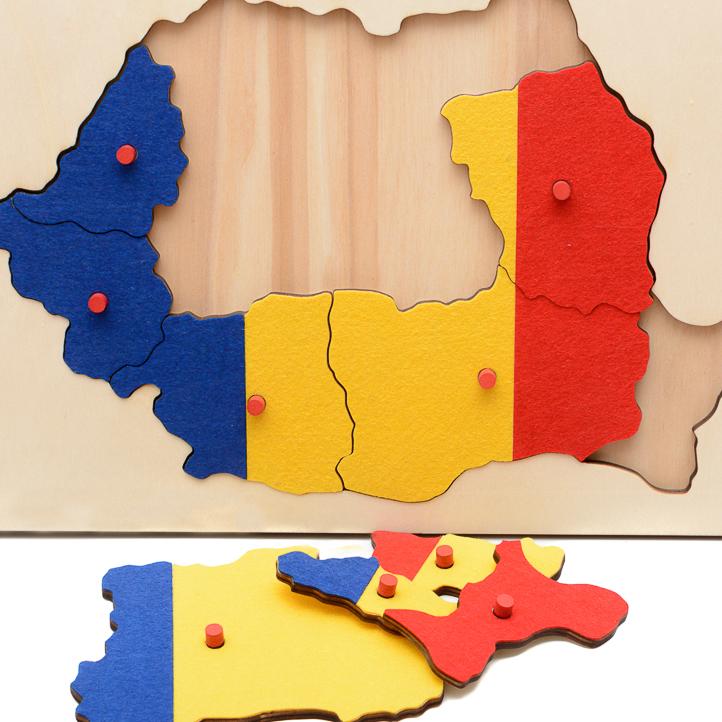 Prof. Elisabeta Mînecuță
Clasele II-IV
© ELI_MINECUTA
Captarea atenției
Brainstorming- APLICAȚIA WORDART
Când spun România mă gândesc la ....
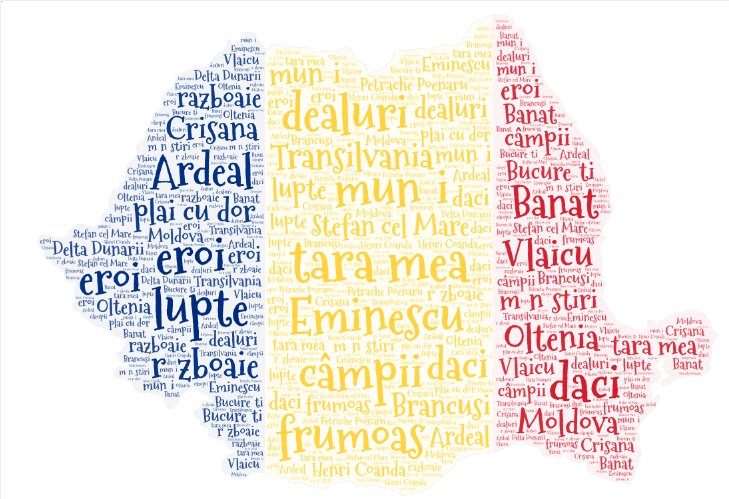 © ELI_MINECUTA
Aplicația LearningApps
Descoperiți cele 9 regiuni istorice pe care va trebui să le ”străbateți” în această activitate, iar la finalul călătoriei veți avea ocazia să vă prezentați miniproiectul.
https://learningapps.org/display?v=pimx4f27321
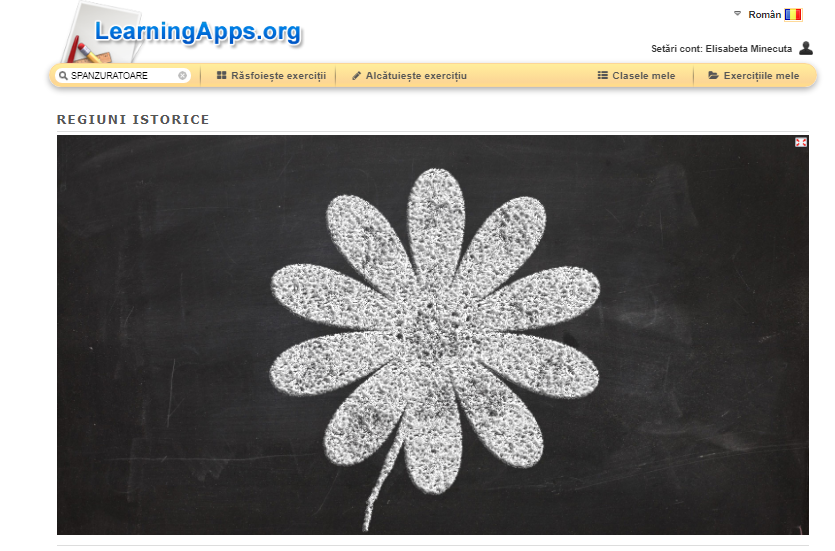 © ELI_MINECUTA
2. Călător prin românia :o călătorie în timp, prin istorieo călătorie geografică
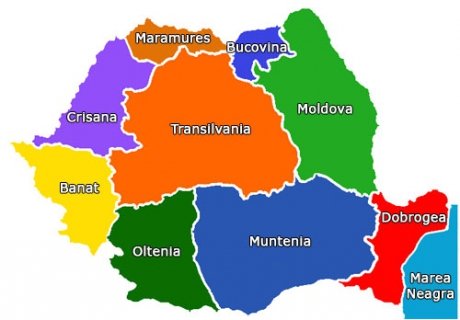 © ELI_MINECUTA
Dirijarea învățării
Se extrage harta unei regiuni istorice;
Se recunoaște regiunea;
Se afișează sarcina didactică;
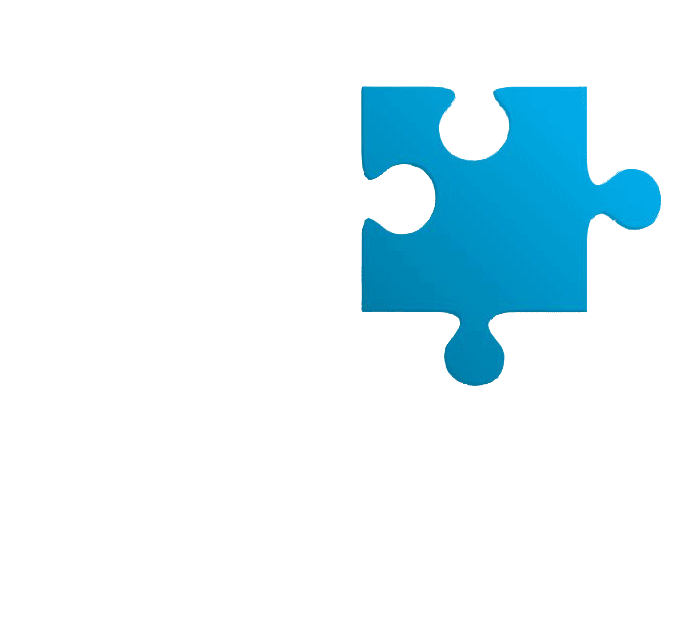 © ELI_MINECUTA
1. oltenia
Scrieți pe caiet denumirea celor 9 regiuni descoperite în joc.
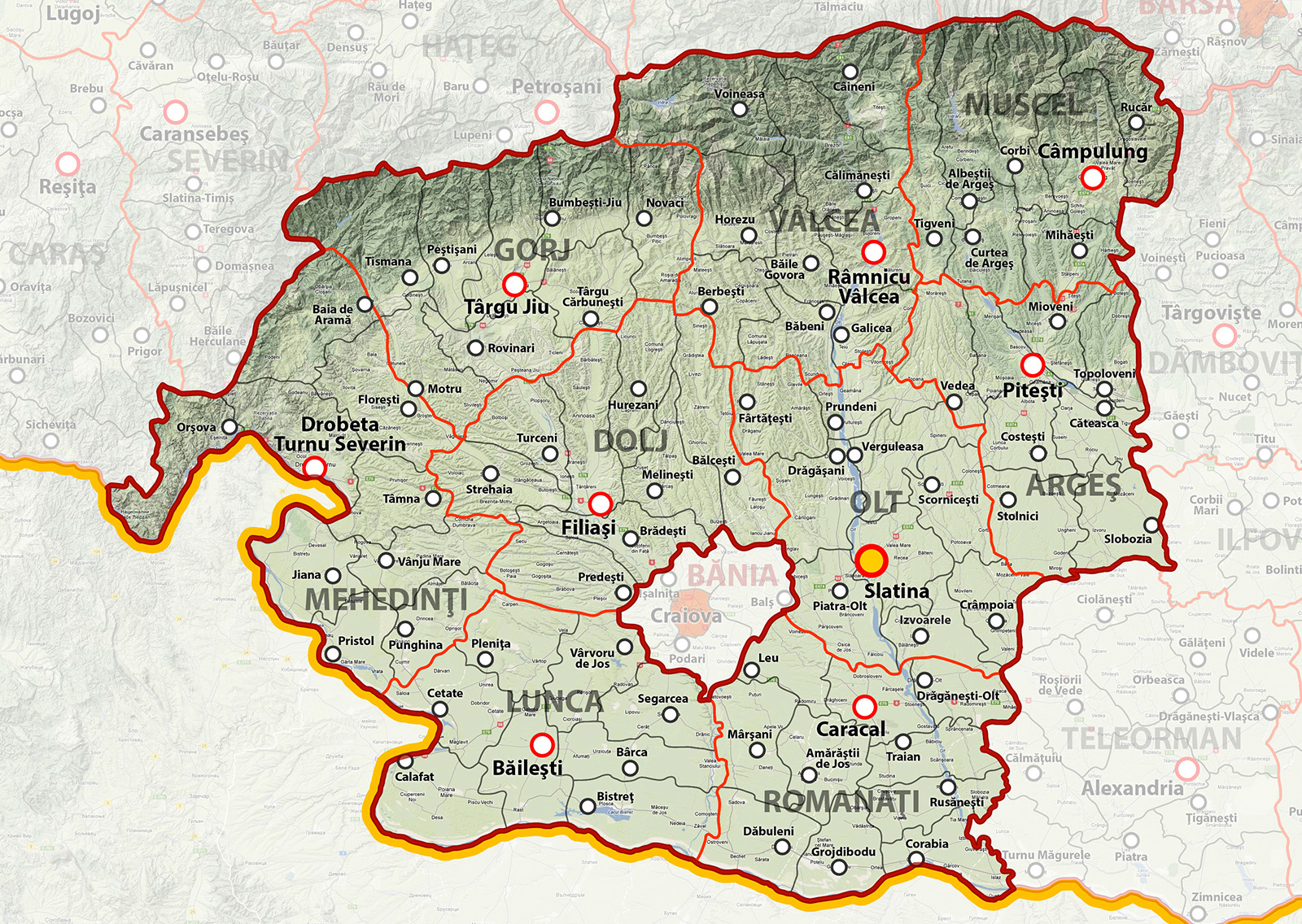 © ELI_MINECUTA
2. muntenia
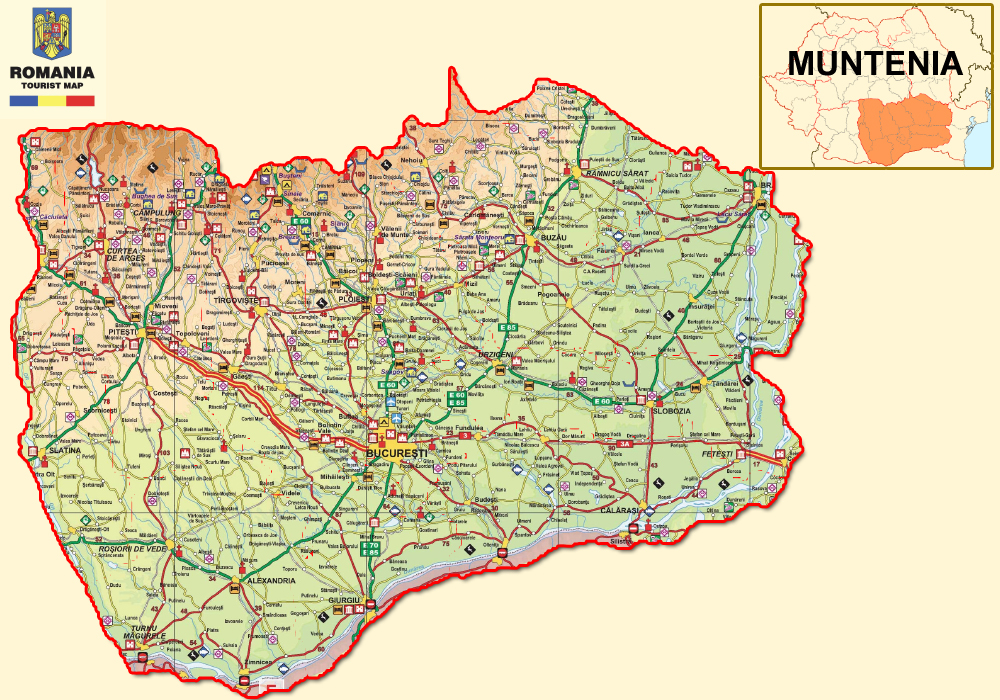 Ordonați alfabetic numele celor nouă regiuni istorice.
© ELI_MINECUTA
Crișana
Banat
Moldova
Transilvania
Muntenia
Maramureș
Bucovina
Dobrogea
Oltenia
1
2
3
6
4
5
8
7
9
© ELI_MINECUTA
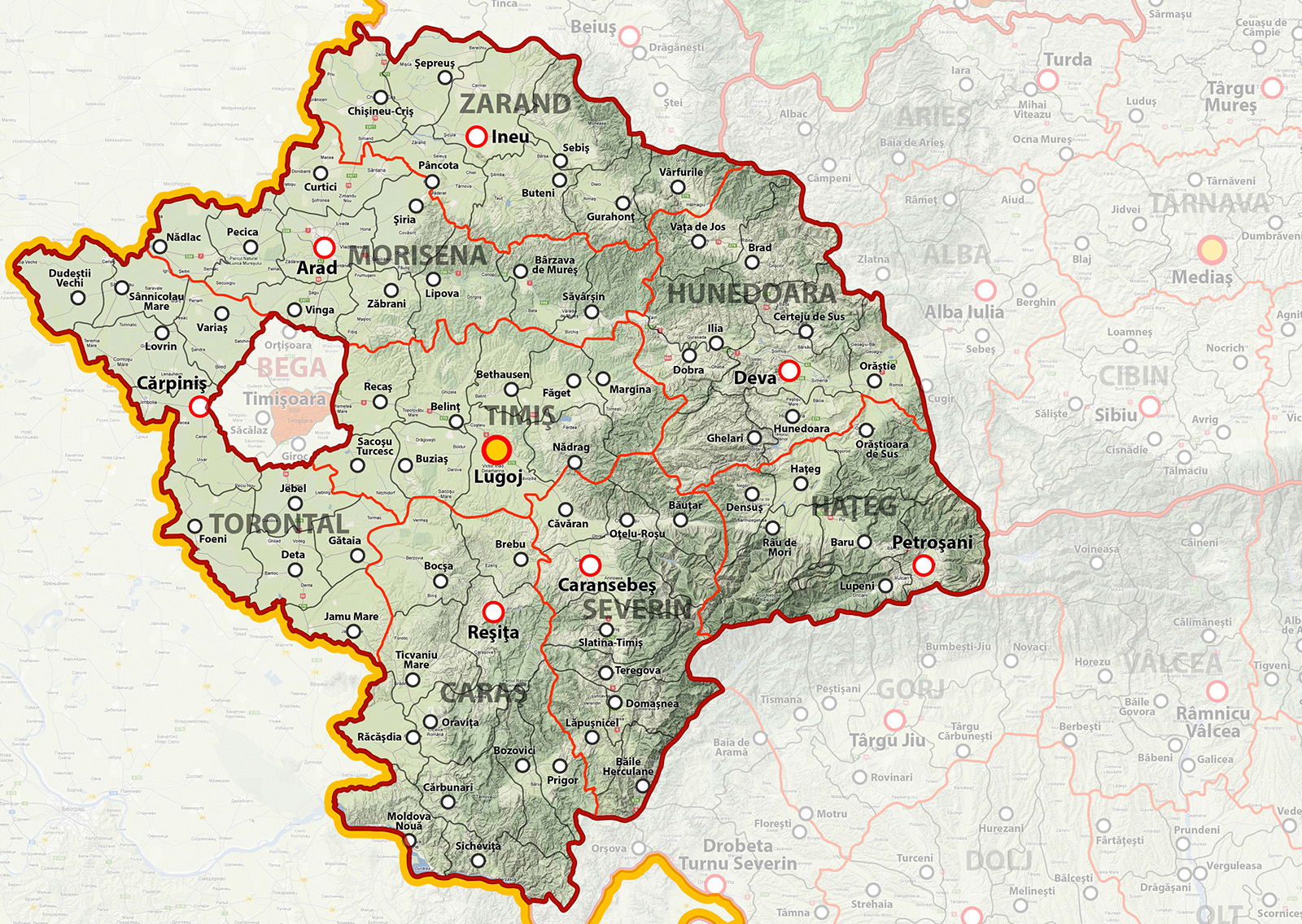 3. banat
Răspundeți la chestionarul cu tema imnului național
https://learningapps.org/16347651
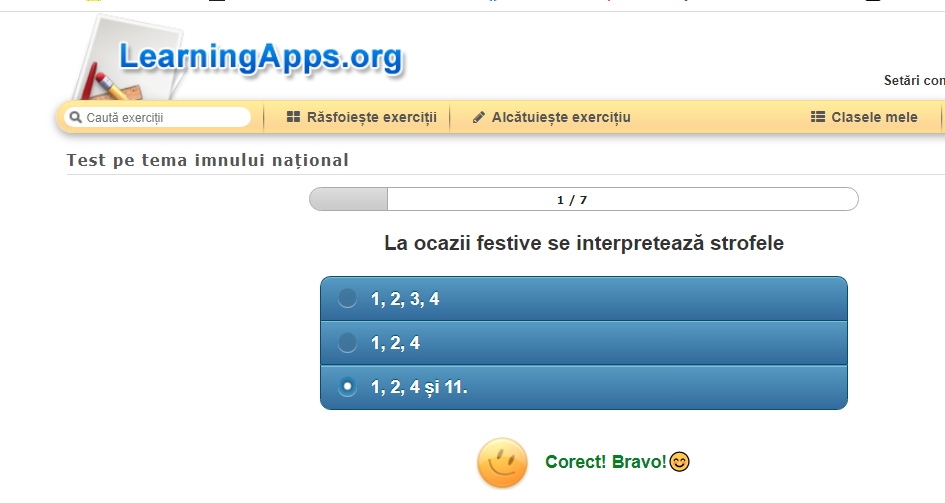 © ELI_MINECUTA
4. dobrogea
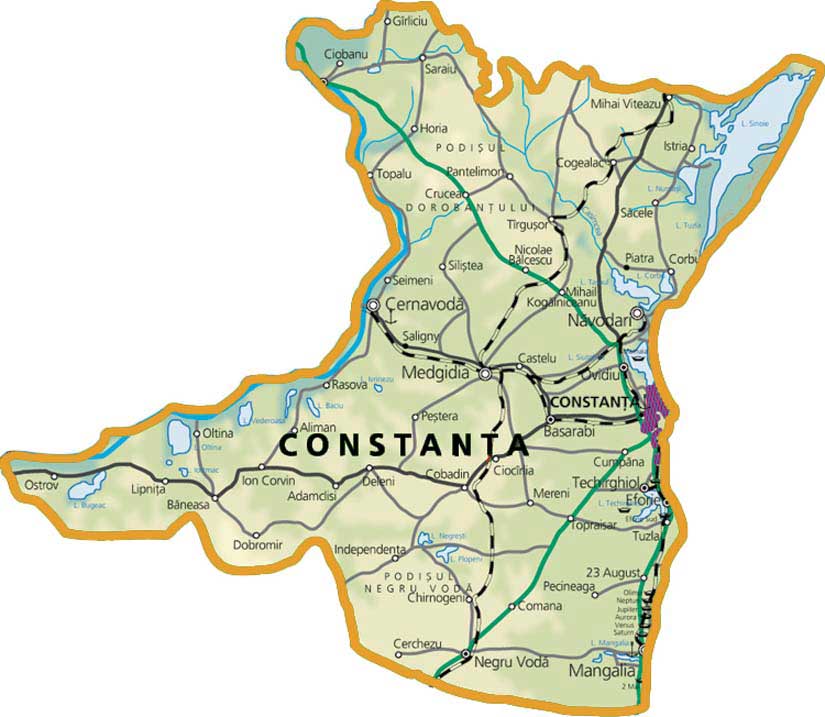 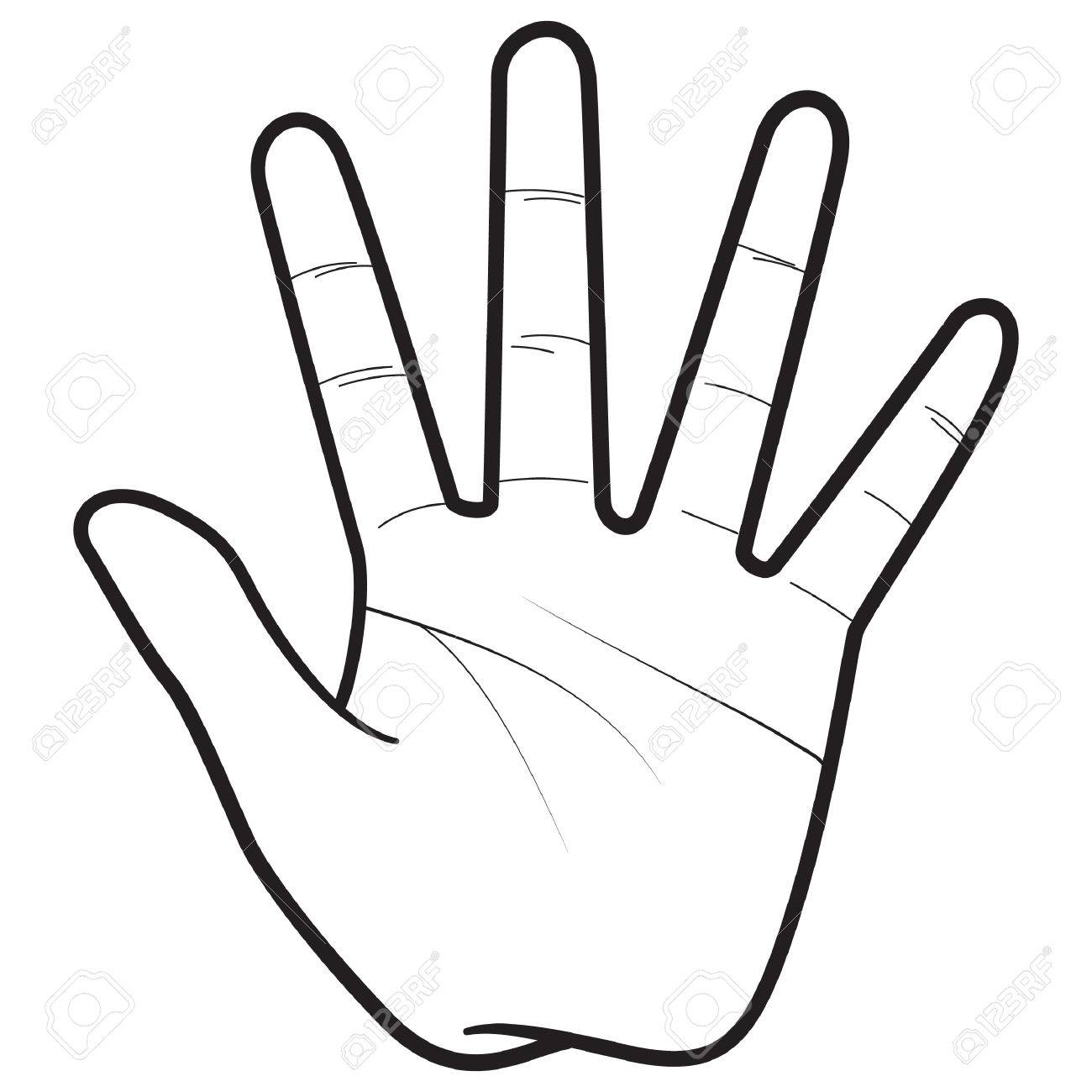 Desenați pe o foaie palma ta, apoi scrieți în interiorul ei cât mai multe cuvinte din ”familia” cuvântului ROMÂN.
Exemplu: român, românaș, ...
© ELI_MINECUTA
5. MARAMUREȘ
Aveți de completat spațiile libere cu cuvintele potrivite din familia cuvântului român.
https://wordwall.net/resource/9124180/completeaz%c4%83-cu-cuv%c3%a2ntul-potrivit
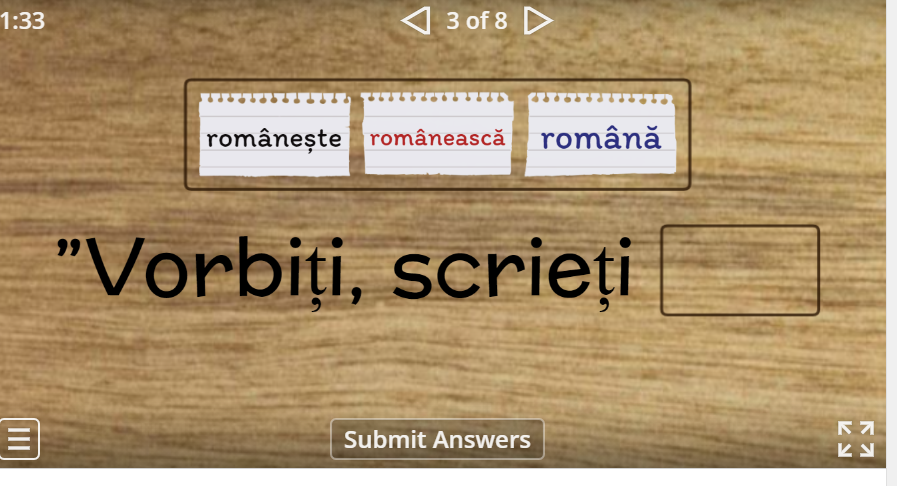 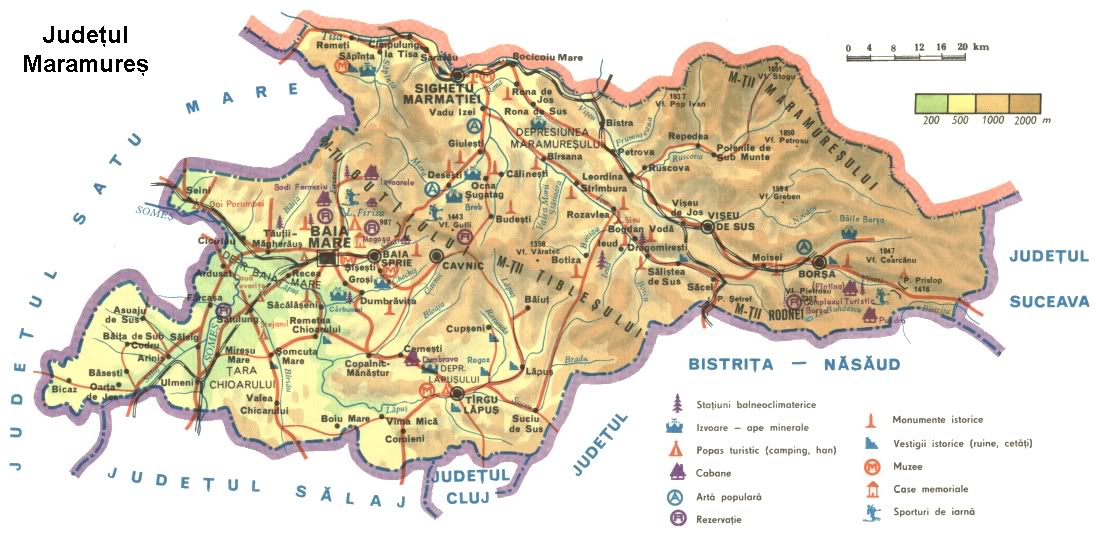 © ELI_MINECUTA
6. bucovina
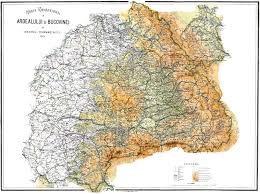 Ascultați cu atenție cântecul ”Hora Unirii”.
© ELI_MINECUTA
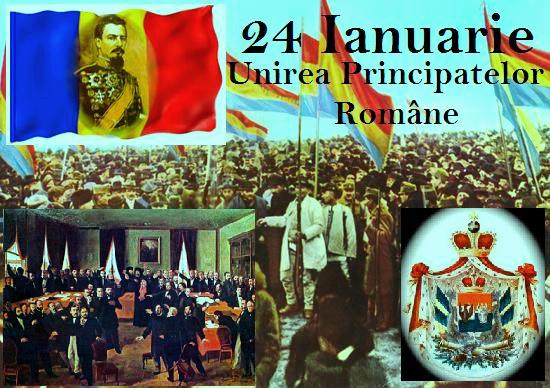 Versuri: Vasile Alecsandri
Muzica: Alexandru Flechtenmacher
7. Crișana
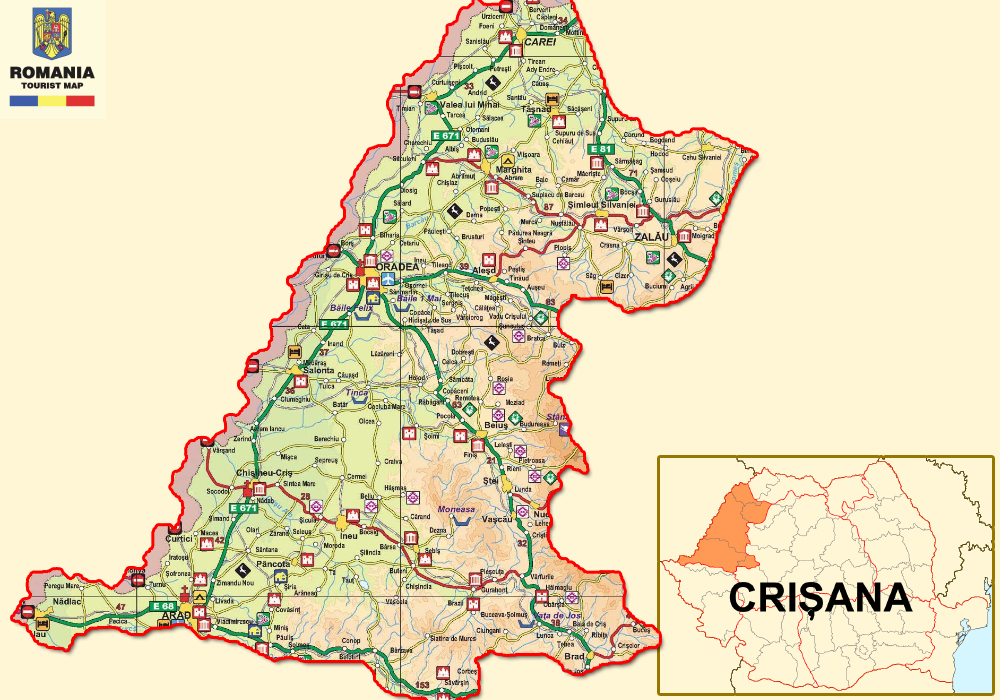 Rezolvați rebusul și veți demonstra că știți bine versurile cântecului ”Hora Unirii”.
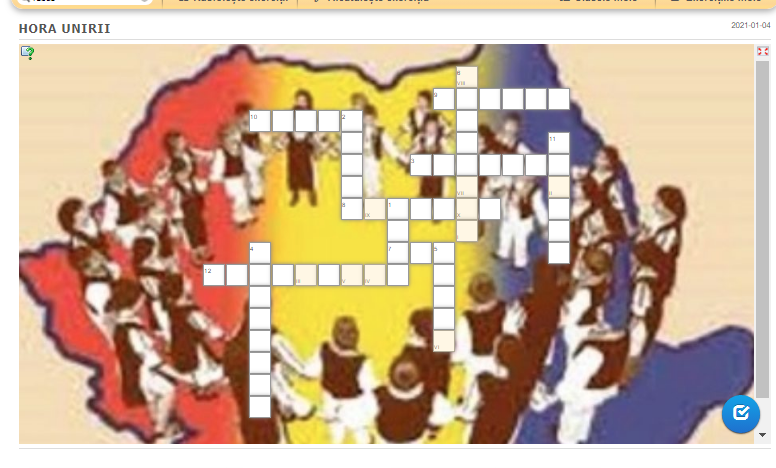 https://learningapps.org/16350993
© ELI_MINECUTA
8. MOLDOVA
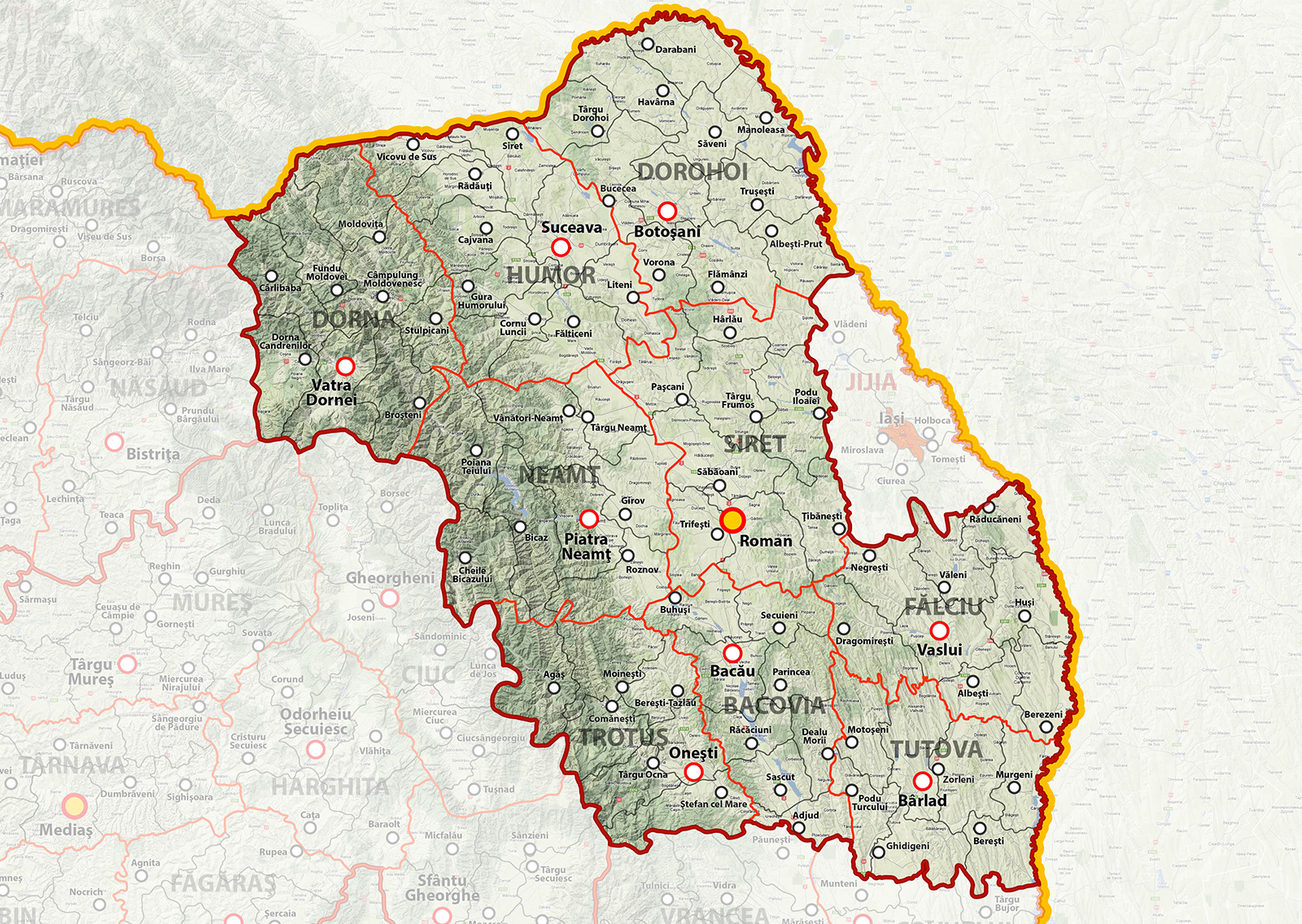 Creați EXPRESII FRUMOASE după modelul: Ștefan cel Mare era numit Soarele Moldovei
Pentru mine, România este.....
© ELI_MINECUTA
9. TRANSILVANIA
Este momentul în care vă transformați într-un ghid turistic și prezentați colegilor un loc din România care v-a plăcut. 
(fotografii, informații)
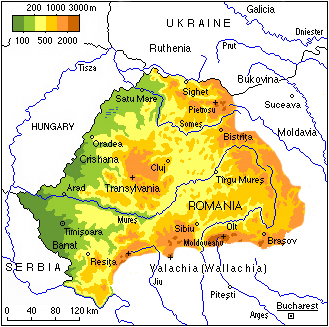 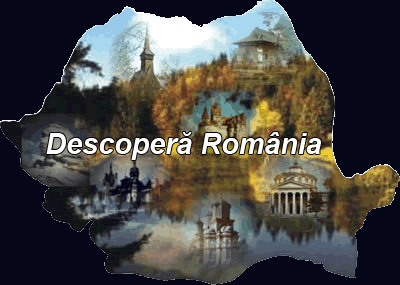 © ELI_MINECUTA
Gânduri la finalul jocului
1. Cum te-ai simțit azi?
2. Ce ți-a plăcut?
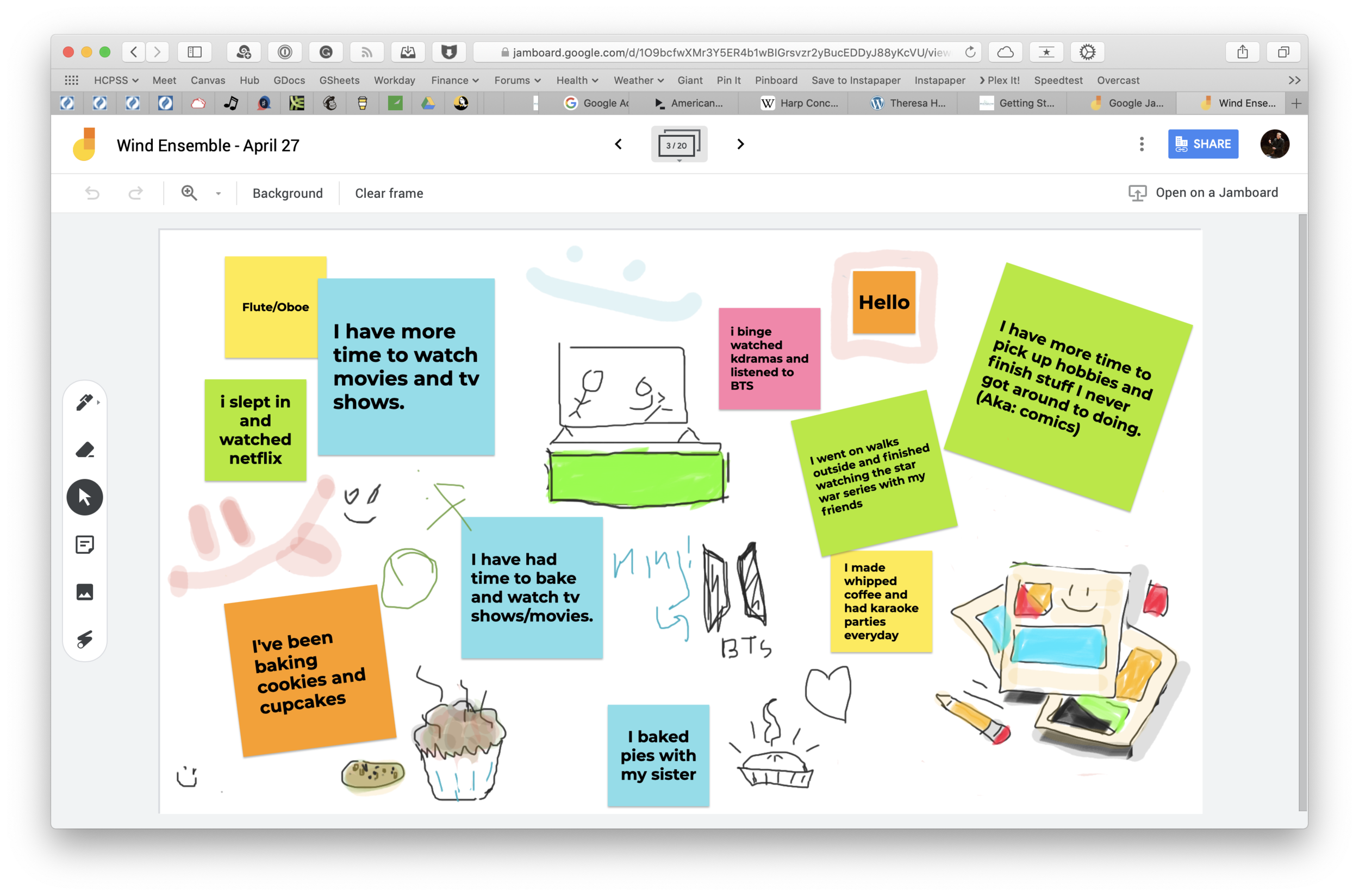 © ELI_MINECUTA